Часть работников ППСКТ прошли подготовку по реабилитации на кафедре наркологии РМАПО, на цикле ПК «Мультидисциплинарный подход к реабилитации пациентов наркологического профиля», получили соответствующие удостоверения и успешно интегрируют полученные знания и навыки в ведении клубов.
Прибытие общины трезвости на Валаам.
Всем клубом на Кижах.
На Звенигородской земле.
Клубисты на «трезвых шашлыках».
Традиционный лыжный забег в Черкизово.
Участвуем в соревновании по перетягиванию каната.
В настоящее время  действуют 23 ППСКТ при храмах и 2 СКТ при государственных наркологических учреждениях. Еженедельно по программе клубов помощь оказывается свыше 250 страждущим и членам их семей.
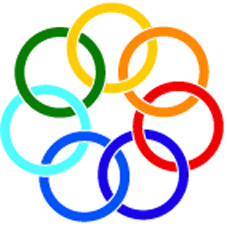 В 2011 году создано Межрегиональное общественное движение в поддержку семейных клубов трезвости (МОД СКТ), объединяющее свыше 20 клубов в Москве и Московской области, Санкт-Петербурге, Калуге, Стерлитамаке.
Московский драматический театр «Камерная сцена» стал первым коллективным членом Межрегионального общественного движения в поддержку семейных клубов трезвости.
Уже не первый год на его сцене с успехом идет спектакль «По самому по краю». Пьеса создана на основе документальных материалов (протоколы встреч, истории реальных семей), накопленных в общине трезвости. Большинство актеров — как профессионалов, так и любителей — занятых в спектакле, являются членами общины и в свое время сами отказались от алкоголя или наркотиков.
Сценическое воплощение идеи принадлежит режиссерам, заслуженным деятелям искусств РФ Тамаре Басниной и Михаилу Щепенко. Спектакль занимает существенное место в репертуаре театра и его гастрольных планах. Постановка вызывает живой интерес у «коллег» — православных трезвенников со всей страны.
Финальный выход на сцену участников концерта художественной самодеятельности членов ППСКТ.
МОД СКТ проводит всероссийские встречи семейных клубов трезвости на международном фестивале  "Татевские чтения" в селе Татеве Оленинского района Тверской области – на родине Сергея Александровича Рачинского.
Разговор на заданную тему в кругу участников Татевских встреч.